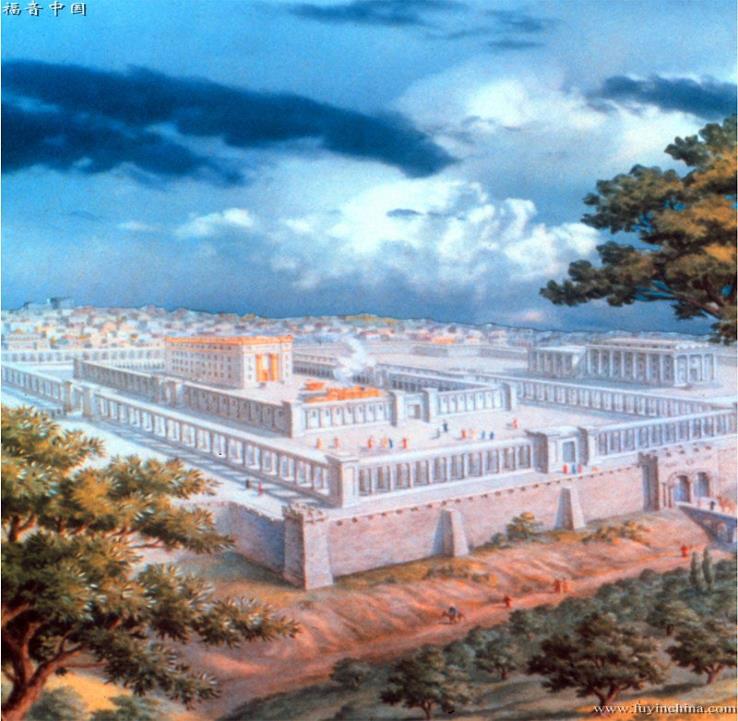 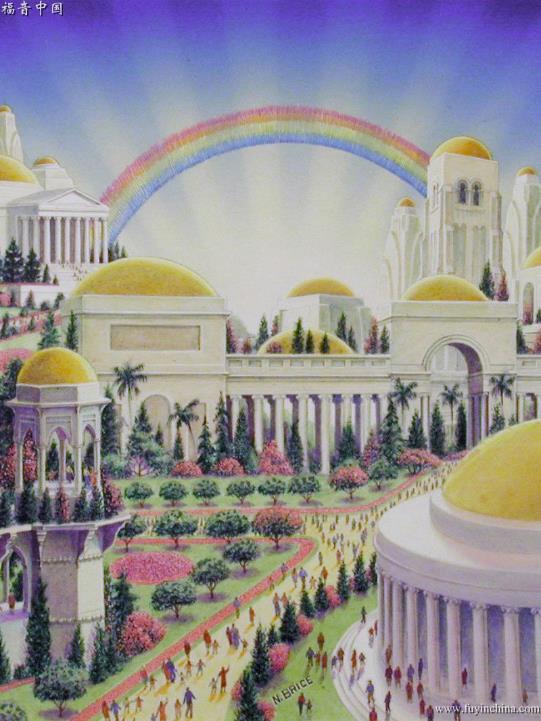 Урок 11        16 марта 2024
ТОСКА ПО БОГУ НА СИОНЕ
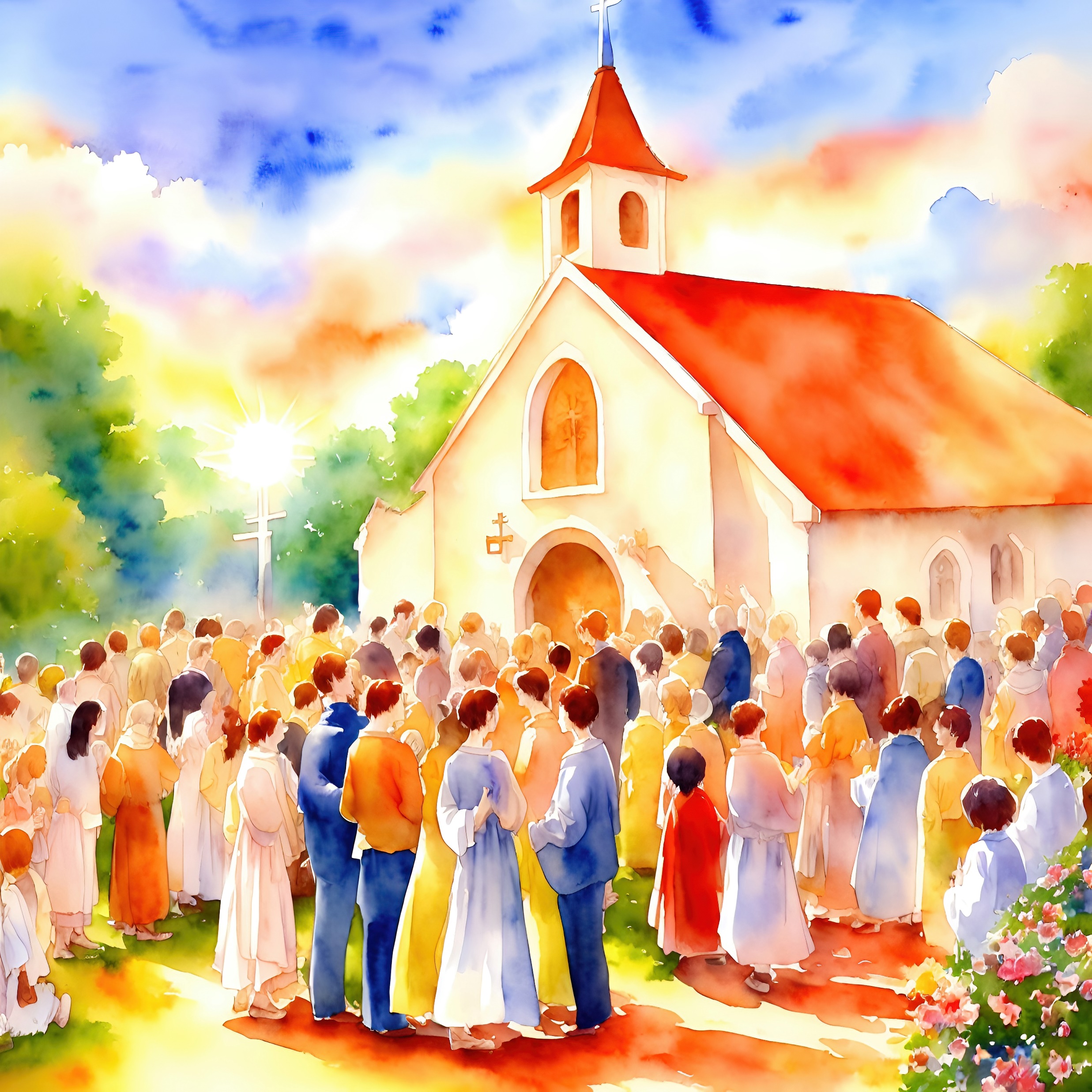 “Истомилась душа моя, желая во дворы Господни; сердце моё и плоть моя восторгаются к Богу живому”
(Псалом 83:3)
Сион — название горы, на которой находился Иевус (Иерусалим), которая также была известна под названием Сион. С тех пор как Давид завоевал его, Сион стал называться «городом Давида» (2 Царств 5:6-7). Со временем Сион стал использоваться как имя для обозначения всего города Иерусалима (включая район Храма) или даже всего народа Израиля. (Пс. 47:3; 125:1).
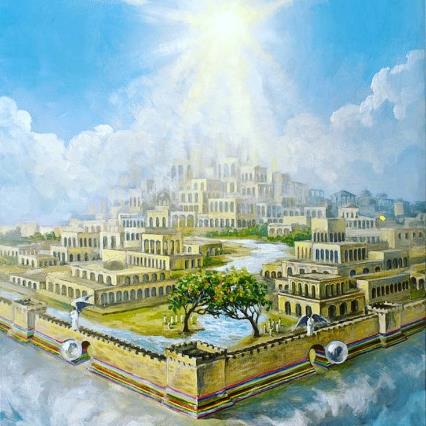 В Псалмах Сион упоминается 38 раз. Он выделяется как жилище Бога, место, откуда Он посылает помощь и спасение.(Пс. 9:12; 13:7; 19:3).
Если мы хотим встретиться с Богом, пойдем на Сион (Пс. 83:8). Там Бог получает хвалу (Пс. 9:12; 64:2). Там искупленные будут в обществе Агнца (Откр. 14:1).
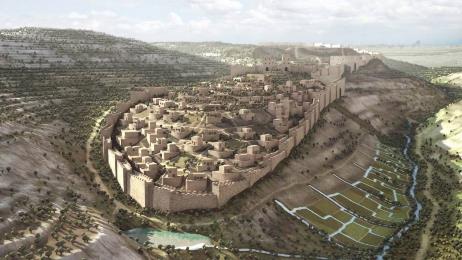 Суды Сиона (Псалом 83).
Мир Сиона (Псалом 121).
Рожденные на Сионе (Псалом 86).
Убежище Сиона (Псалом 45).
Непоколебимая гора Сион (Псалом 124).
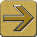 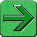 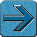 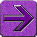 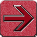 “Истомилась душа моя, желая во дворы Господни; сердце моё и плоть моя восторгаются к Богу живому” (Псалом 83:3)
СУДЫ СИОНА
Поскольку ни один человек физически не может находиться во дворах Сиона (обители Бога на Небесах), Господь дал нам молитву как средство говорить с Ним и обращаться с нашими просьбами.(Пс 83:9,10).
Бог отвечает на наши молитвы и является для нас «солнцем», от лучей которого он излучает благословение, и защитным щитом. (Пс 83:12).
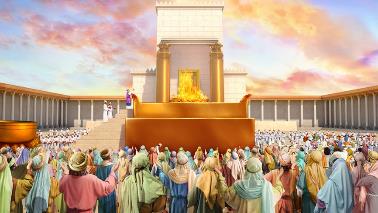 МИР СИОНА
Просите мира Иерусалиму: да благоденствуют любящие тебя” (Псалом 121:6)
Псалом 121 принадлежит к группе псалмов, называемых «постепенными», «вознесенными» или «паломническими» псалмами. Их пели, когда группы паломников отправлялись в Иерусалим на ежегодные праздники.
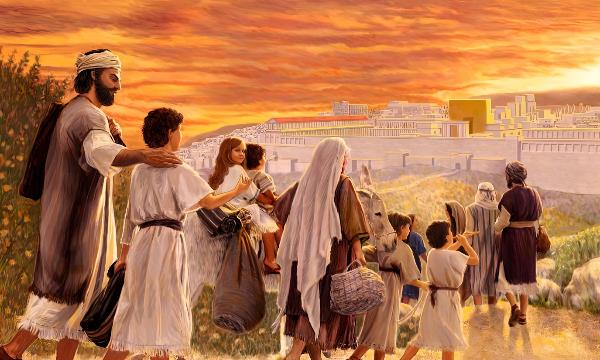 Поднявшись на гору Сион, паломники разразились радостными восхвалениями: «Иерусалим, мы теперь у твоих ворот!»(Пс. 121:2).
Когда они идут на Сион, все славят Бога (Пс. 121:4). Это также было время для решения судебных проблем и обретения справедливости.(Пс. 121:5).
Но что больше всего выделяется в Псалме 121, так это молитва о мире:
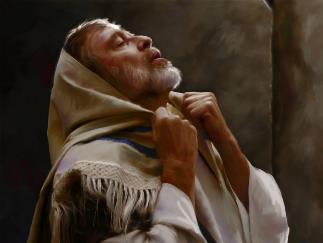 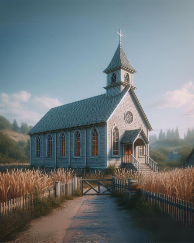 Те, кто радуется встрече с Богом, будут искать блага для своей церкви. (Пс. 121:9).
РОЖДЕННЫЕ НА СИОНЕ
“О Сионе же будут говорить: «такой-то и такой-то муж родился в нём, и Сам Всевышний укрепил его” (Псалом 86:5)
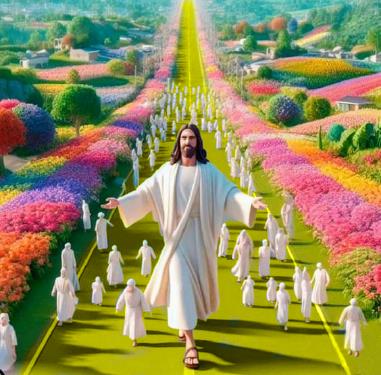 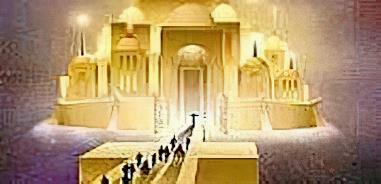 УБЕЖИЩЕ СИОНА
“Господь сил с нами, заступник наш — Бог Иакова” (Псалом 45:12)
Столкнувшись с проблемами, которые могут возникнуть вокруг нас, «Бог — наше прибежище и сила, очень скорый помощник в беде».” (Пс. 45:2).
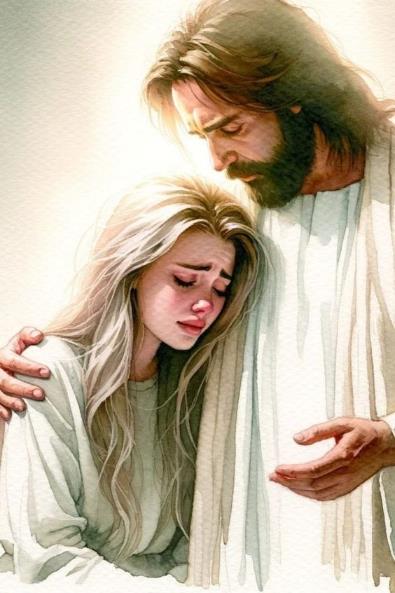 Не знающие Бога действуют порывисто, вызывая бедствия, бедствия и войны (Пс. 45:3,4, 7). Но у Бога есть способность остановить эти войны и действовать перед лицом бедствий и катастроф. (Пс. 45:10).
Точно так же, как стихи, рассказывающие нам о Божьей защите, разбросаны по всему Псалму 45, Бог позволяет Своей защитной силе проявляться здесь и там. (Пс. 45:6,8,9, 12).
Однако нам еще предстоит дождаться окончательного момента, когда Бог будет «возвышен среди народов; возвысился […] на земле” (Пс. 45:11b).
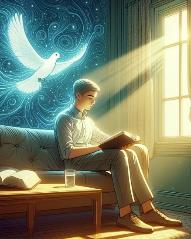 Между тем нам дается уверенность, что Бог из Своего святилища дает нам жизнь (Пс. 45:5), и просит нас терпеливо ждать, сохраняя наше общение с Ним: «Умолкните и познайте, что Я Бог.” (Пс. 45:11a).
НЕПОКОЛЕБИМАЯ ГОРА СИОН
“Песнь восхождения. Надеющийся на Господа, как гора Сион, не подвигнется: пребывает вовек.” (Псалом 124:1)
Хиазм Псалма 124 показывает нам великое учение:
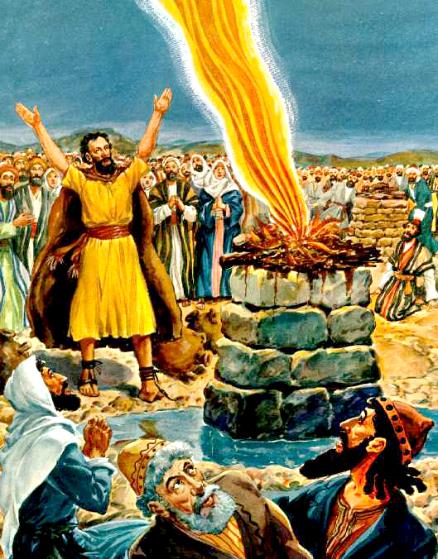 “А совращающихся на кривые пути свои да оставит Господь ходить с делающими беззаконие. Мир на Израиля”  (Пс. 124:5).
“Если око будет чисто, если оно устремлено к небу, то свет небесный наполнит душу, и земные вещи покажутся незначительными и непривлекательными. Цель сердца изменится, и увещевания Иисуса будут услышаны... Ваши мысли будут сосредоточены на великих наградах вечности. Все ваши планы будут построены с учетом будущей бессмертной жизни… Библейская религия будет вплетена во всю вашу повседневную жизнь.”
E.Уайт  (Удивительная Божья благодать,  31 август)